The Upper 6GHz band (6425-7125 MHz):Where we are in CEPT
Tuck Yeen Poon, CEPT Coordinator for WRC-23 AI 1.2 ,
Ofcom, United Kingdom
16th European Spectrum Management Conference
23-25 June 2021
Agenda Item 1.2: Upper 6 GHz
Frequency Bands - Agenda Item 1.2
6 425
MHz
3 300
MHz
3 400
MHz
3 600
MHz
10.5
GHz
3 800
MHz
7 025
MHz
7 125
MHz
10
GHz
Agenda Item 1.2 will be discussed in ECC PT1 (CEPT) and WP 5D (ITU-R).
Resolution 245 considers IMT identification in Region 1 for the entire 6 425 – 7 125 MHz frequency band, while global identification is only considered for 7 025 – 7 125 MHz frequency band.
Dateline to finalise the technical and operational characteristics from relevant ITU-R groups is 23rd July 2021.
Sharing and compatibility studies to be conducted on primary service (*and in adjacent band, as appropriate).
There are interest from a wide range of stakeholders (next slide).
2
Sharing and Compatibility Study
Primary Allocations in Radio Regulation
6 425 MHz
7 125 MHz
Upper 6 GHz under AI 1.2
FIXED

MOBILE
5.458   5.459
FIXED
FIXED SATELLITE (E-s) (s-E) 5.441
MOBILE
5.458   5.458A   5.458B
FIXED 5.457
FIXED SATELLITE (E-s) 5.457A 5.457B
MOBILE 5.457C
5.149   5.440   5.458
7 075 MHz
5 925 MHz
6 700 MHz
7 145 MHz
Other services
	Earth exploration-satellite (passive) (6 425 – 7 075 MHz and 7 075 – 7 250 MHz) - RR 5.458
Radio astronomy (6 650 – 6 675.2 MHz) - RR 5.149
	Space Operation Service (additional primary allocation for Russian Federation in 7 100 – 7 155 MHz) - RR 5.459
3
Initial CEPT AI 1.2 discussions
European Common Allocation (ECA) Table
6 425 MHz
7 125 MHz
Upper 6 GHz under AI 1.2
FIXED
FIXED SATELLITE (E-s)
MOBILE
Earth Exploration-Satellite (passive)
5.149   5.440   5.458
FIXED
FIXED SATELLITE (E-s) (s-E) 5.441
Earth Exploration-Satellite (passive)
5.458   5.458A   5.458B
FIXED
Earth Exploration-Satellite (passive)
5.458
7 075 MHz
5 925 MHz
6 700 MHz
7 145 MHz
Notes
There are some interest for Fixed Satellite usage in the 7 075 – 7 125 MHz
There are interest for Radio astronomy usage in 6 650 – 6 675.2 MHz – RR 5.149
There are interest for Space Operation and Space Research in 7 100 – 7 250 MHz
4
Where we are on the upper 6 GHz in CEPT
Still at a very early stage in deciding CEPT’s approach to the upper 6 GHz.
Studies need to be conducted to understand the coexistence situation.
The necessary conditions need to be in place if IMT is to be considered in the band.
There is good cooperative spirit within the CEPT AI 1.2 discussions.
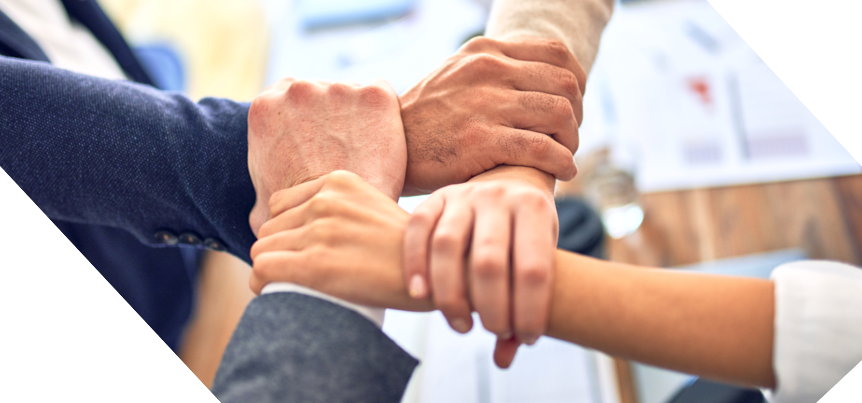 5